主日信息
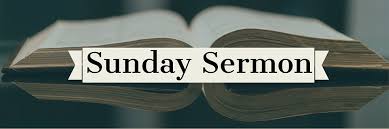 悔改与信心Repentance and Faith
Boise Chinese Christian Church 
11/17/2024
【使徒行传 Acts 20:20-21】
20 你们也知道，凡与你们有益的，我没有一样避讳不说的。或在众人面前，或在各人家里，我都教导你们。how I kept back nothing that was helpful, but proclaimed it to you, and taught you publicly and from house to house,
21 又对犹太人和希腊人证明当向　神悔改，信靠我主耶稣基督。
testifying to Jews, and also to Greeks, repentance toward God and faith toward our Lord Jesus Christ.
【马太福音 Matthew 4:17】
从那时候，耶稣就传起道来，说：“天国近了，你们应当悔改！”
From that time Jesus began to preach and to say, “Repent, for the kingdom of heaven is at hand.”

【路加福音 Luke 24:47】
并且人要奉祂的名传悔改、赦罪的道，从耶路撒冷起直传到万邦。
and that repentance and remission of sins should be preached in His name to all nations, beginning at Jerusalem.
【启示录 Revelation 2】
1 “你要写信给以弗所教会的使者说，那右手拿着七星，在七个金灯台中间行走的说：
“To the angel of the church of Ephesus write, ‘These things says He who holds the seven stars in His right hand, who walks in the midst of the seven golden lampstands:
4 然而，有一件事我要责备你，就是你把起初的爱心离弃了。
Nevertheless I have this against you, that you have left your first love.
【启示录 Revelation 2】
5 所以应当回想你是从哪里坠落的，并要悔改，行起初所行的事。你若不悔改，我就临到你那里，把你的灯台从原处挪去。
Remember therefore from where you have fallen; repent and do the first works, or else I will come to you quickly and remove your lampstand from its place—unless you repent.
16 所以你当悔改，若不悔改，我就快临到你那里，用我口中的剑攻击他们。	
Repent, or else I will come to you quickly and will fight against them with the sword of My mouth.
【启示录 Revelation 3】
3 所以要回想你是怎样领受，怎样听见的，又要遵守，并要悔改。若不警醒，我必临到你那里，如同贼一样。我几时临到，你也决不能知道。
Remember therefore how you have received and heard; hold fast and repent. Therefore if you will not watch, I will come upon you as a thief, and you will not know what hour I will come upon you.
15 我知道你的行为，你也不冷也不热，我巴不得你或冷或热。
“I know your works, that you are neither cold nor hot. I could wish you were cold or hot.
【启示录 Revelation 3】
16 你既如温水，也不冷也不热，所以我必从我口中把你吐出去。
So then, because you are lukewarm, and neither cold nor hot, I will vomit you out of My mouth.
17 你说：我是富足，已经发了财，一样都不缺；却不知道你是那困苦、可怜、贫穷、瞎眼、赤身的。
Because you say, ‘I am rich, have become wealthy, and have need of nothing’—and do not know that you are wretched, miserable, poor, blind, and naked—
【启示录 Revelation 3】
18 我劝你向我买火炼的金子，叫你富足；又买白衣穿上，叫你赤身的羞耻不露出来；又买眼药擦你的眼睛，使你能看见。
I counsel you to buy from Me gold refined in the fire, that you may be rich; and white garments, that you may be clothed, that the shame of your nakedness may not be revealed; and anoint your eyes with eye salve, that you may see.
19 凡我所疼爱的，我就责备管教他，所以你要发热心，也要悔改。
As many as I love, I rebuke and chasten. Therefore be zealous and repent.
【约翰福音 John 16:8】
祂既来了，就要叫世人为罪、为义、为审判，自己责备自己。
And when He has come, He will convict the world of sin, and of righteousness, and of judgment:
【约翰一书 1 John 1:8-10】
8 我们若说自己无罪，便是自欺，真理不在我们心里了；If we say that we have no sin, we deceive ourselves, and the truth is not in us.
9 我们若认自己的罪，　神是信实的，是公义的，必要赦免我们的罪，洗净我们一切的不义；
If we confess our sins, He is faithful and just to forgive us our sins and to cleanse us from all unrighteousness.
10 我们若说自己没有犯过罪，便是以　神为说谎的，祂的道也不在我们心里了。
If we say that we have not sinned, we make Him a liar, and His word is not in us.
【哥林多前书 1 Corinthians 9:27】
我是攻克己身，叫身服我，恐怕我传福音给别人，自己反被弃绝了。
But I discipline my body and bring it into subjection, lest, when I have preached to others, I myself should become disqualified.


【使徒行传 Acts 20:20-21】
21 又对犹太人和希腊人证明当向　神悔改，信靠我主耶稣基督。
testifying to Jews, and also to Greeks, repentance toward God and faith toward our Lord Jesus Christ.
【以赛亚书 Isaiah 1:2-4】
2 天哪，要听！地啊，侧耳而听！因为耶和华说：“我养育儿女，将他们养大，他们竟悖逆我。
Hear, O heavens, and give ear, O earth! For the Lord has spoken:“I have nourished and brought up children, And they have rebelled against Me;
3 牛认识主人，驴认识主人的槽；以色列却不认识；我的民却不留意。” 
The ox knows its owner And the donkey its master’s crib; But Israel does not know, My people do not consider.”
【以赛亚书 Isaiah 1:2-4】
4 嗐！犯罪的国民，担着罪孽的百姓；行恶的种类，败坏的儿女！他们离弃耶和华，藐视以色列的圣者，与祂生疏，往后退步。
Alas, sinful nation, A people laden with iniquity, A brood of evildoers, Children who are corrupters! They have forsaken the Lord, They have provoked to anger The Holy One of Israel, They have turned away backward.
【马太福音 Matthew 22:37-38】
37 耶稣对他说：“你要尽心、尽性、尽意，爱主你的　神。
Jesus said to him, “‘You shall love the Lord your God with all your heart, with all your soul, and with all your mind.’
38 这是诫命中的第一，且是最大的。
This is the first and great commandment.
【约翰福音 John 14:15】
“你们若爱我，就必遵守我的命令。
“If you love Me, keep My commandments.

【使徒行传 Acts 20:21】
又对犹太人和希腊人证明当向　神悔改，信靠我主耶稣基督。
testifying to Jews, and also to Greeks, repentance toward God and faith toward our Lord Jesus Christ.
【约翰福音 John 6:14-15,26】
14 众人看见耶稣所行的神迹，就说：“这真是那要到世间来的先知。” 
Then those men, when they had seen the sign that Jesus did, said, “This is truly the Prophet who is to come into the world.”
15 耶稣既知道众人要来强逼祂作王，就独自又退到山上去了。
Therefore when Jesus perceived that they were about to come and take Him by force to make Him king, He departed again to the mountain by Himself alone.
【约翰福音 John 6:14-15,26】
26 耶稣回答说：“我实实在在地告诉你们：你们找我，并不是因见了神迹，乃是因吃饼得饱。
Jesus answered them and said, “Most assuredly, I say to you, you seek Me, not because you saw the signs, but because you ate of the loaves and were filled.
【马太福音 Matthew 7:22-23】
22 当那日，必有许多人对我说：‘主啊，主啊，我们不是奉你的名传道，奉你的名赶鬼，奉你的名行许多异能吗？’
Many will say to Me in that day, ‘Lord, Lord, have we not prophesied in Your name, cast out demons in Your name, and done many wonders in Your name?’
23 我就明明地告诉他们说：‘我从来不认识你们，你们这些作恶的人，离开我去吧！’”
And then I will declare to them, ‘I never knew you; depart from Me, you who practice lawlessness!’
【路加福音 Luke 7:36-50】
36 有一个法利赛人请耶稣和他吃饭，耶稣就到法利赛人家里去坐席。
Then one of the Pharisees asked Him to eat with him. And He went to the Pharisee’s house, and sat down to eat.
37 那城里有一个女人，是个罪人，知道耶稣在法利赛人家里坐席，就拿着盛香膏的玉瓶，
And behold, a woman in the city who was a sinner, when she knew that Jesus sat at the table in the Pharisee’s house, brought an alabaster flask of fragrant oil,
【路加福音 Luke 7:36-50】
38 站在耶稣背后，挨着祂的脚哭。眼泪湿了耶稣的脚，就用自己的头发擦干，又用嘴连连亲祂的脚，把香膏抹上。and stood at His feet behind Him weeping; and she began to wash His feet with her tears, and wiped them with the hair of her head; and she kissed His feet and anointed them with the fragrant oil.
39 请耶稣的法利赛人看见这事，心里说：“这人若是先知，必知道摸祂的是谁，是个怎样的女人，乃是个罪人。” Now when the Pharisee who had invited Him saw this, he spoke to himself, saying, “This Man, if He were a prophet, would know who and what manner of woman this is who is touching Him, for she is a sinner.”
【路加福音 Luke 7:36-50】
40 耶稣对他说：“西门，我有句话要对你说。”西门说：“夫子，请说。” 
And Jesus answered and said to him, “Simon, I have something to say to you.”So he said, “Teacher, say it.”
41 耶稣说：“一个债主有两个人欠他的债：一个欠五十两银子，一个欠五两银子。
“There was a certain creditor who had two debtors. One owed five hundred denarii, and the other fifty.
【路加福音 Luke 7:36-50】
42 因为他们无力偿还，债主就开恩免了他们两个人的债。这两个人哪一个更爱他呢？” 
And when they had nothing with which to repay, he freely forgave them both. Tell Me, therefore, which of them will love him more?”
43 西门回答说：“我想是那多得恩免的人。”耶稣说：“你断的不错。” 
Simon answered and said, “I suppose the one whom he forgave more.” And He said to him, “You have rightly judged.”
【路加福音 Luke 7:36-50】
44 于是转过来向着那女人，便对西门说：“你看见这女人吗？我进了你的家，你没有给我水洗脚，但这女人用眼泪湿了我的脚，用头发擦干；
Then He turned to the woman and said to Simon, “Do you see this woman? I entered your house; you gave Me no water for My feet, but she has washed My feet with her tears and wiped them with the hair of her head.
45 你没有与我亲嘴，但这女人从我进来的时候就不住地用嘴亲我的脚；
You gave Me no kiss, but this woman has not ceased to kiss My feet since the time I came in.
【路加福音 Luke 7:36-50】
46 你没有用油抹我的头，但这女人用香膏抹我的脚。You did not anoint My head with oil, but this woman has anointed My feet with fragrant oil.
47 所以我告诉你，她许多的罪都赦免了，因为她的爱多；但那赦免少的，他的爱就少。” 
Therefore I say to you, her sins, which are many, are forgiven, for she loved much. But to whom little is forgiven, the same loves little.”
48 于是对那女人说：“你的罪赦免了。” 
Then He said to her, “Your sins are forgiven.”
【路加福音 Luke 7:36-50】
49 同席的人心里说：“这是什么人，竟赦免人的罪呢？” 
And those who sat at the table with Him began to say to themselves, “Who is this who even forgives sins?”
50 耶稣对那女人说：“你的信救了你，平平安安地回去吧！”
Then He said to the woman, “Your faith has saved you. Go in peace.”
【使徒行传 Acts 20: 21】
又对犹太人和希腊人证明当向　神悔改，信靠我主耶稣基督。
testifying to Jews, and also to Greeks, repentance toward God and faith toward our Lord Jesus Christ.
【约翰一书 1 John 1:5-10】
神就是光，在祂毫无黑暗。这是我们从主所听见，又报给你们的信息。
This is the message which we have heard from Him and declare to you, that God is light and in Him is no darkness at all.
6 我们若说是与　神相交，却仍在黑暗里行，就是说谎话，不行真理了。
If we say that we have fellowship with Him, and walk in darkness, we lie and do not practice the truth.
【约翰一书 1 John 1:5-10】
7 我们若在光明中行，如同　神在光明中，就彼此相交，祂儿子耶稣的血也洗净我们一切的罪。
But if we walk in the light as He is in the light, we have fellowship with one another, and the blood of Jesus Christ His Son cleanses us from all sin.
8 我们若说自己无罪，便是自欺，真理不在我们心里了；
If we say that we have no sin, we deceive ourselves, and the truth is not in us.
【约翰一书 1 John 1:5-10】
9 我们若认自己的罪，　神是信实的，是公义的，必要赦免我们的罪，洗净我们一切的不义；
If we confess our sins, He is faithful and just to forgive us our sins and to cleanse us from all unrighteousness.
10 我们若说自己没有犯过罪，便是以　神为说谎的，祂的道也不在我们心里了。
If we say that we have not sinned, we make Him a liar, and His word is not in us.